Research Project: E-Portfolio
The causes and types of Domestic Violence in the CNMI
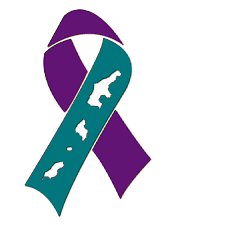 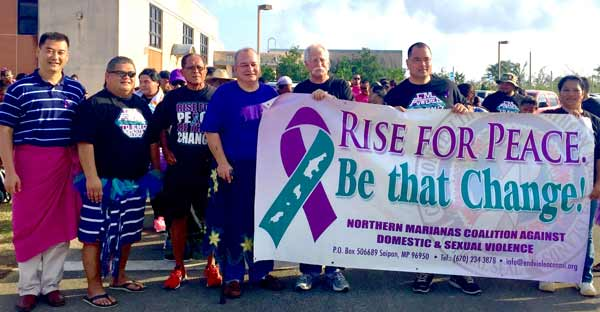 Lina Liang | Kimberly Bunts Anderson | EN202-01 ON
Project: Domestic Violence in the CNMI
Section one
Preparation documents
Brainstorm 
Proposal 
Outline 
Readings Notes
Schedule & log
Required draft
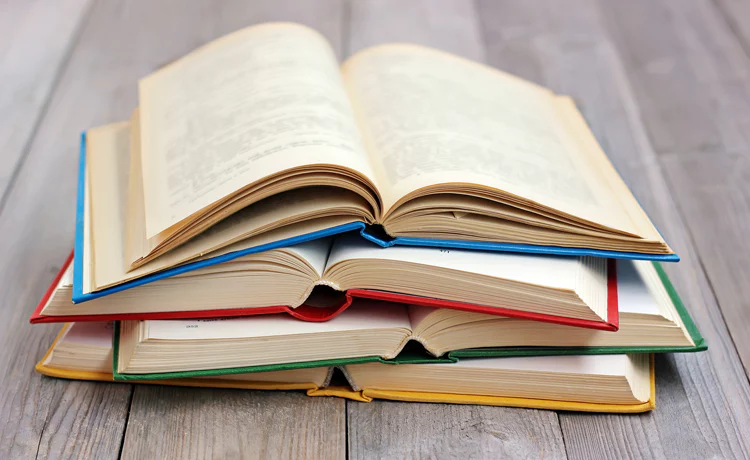 Brainstorming
Interviews with officials and others, to make compare and contrasts of the responses between official and citizens.
Includes demographic questions, comment box and multiple choices.
Domestic Violence in the CNMI
Distributing surveys to the NMC students, and analyzes the datas.
Find academics sources from website and gain more valuable and detailed information.
Research Proposal
Introduction  
Literature review
Research question
research methodology
References
Tentative schedule
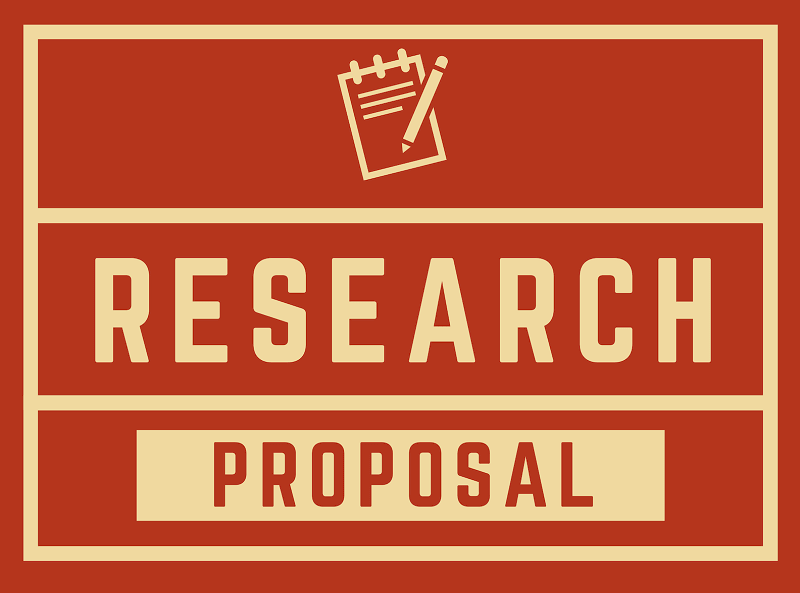 Portfolio Outline
Body paragraph 2
topic sentence
support
paraphrase 
transition sentence
Body paragraph 3
topic sentence
concluding sentences
Conclusion
topic sentence
summary statement
concluding statement
Introduction
general thesis 
importance
detailed thesis
Body paragraph 1
topic sentence
support
APA Quote
Transition sentence
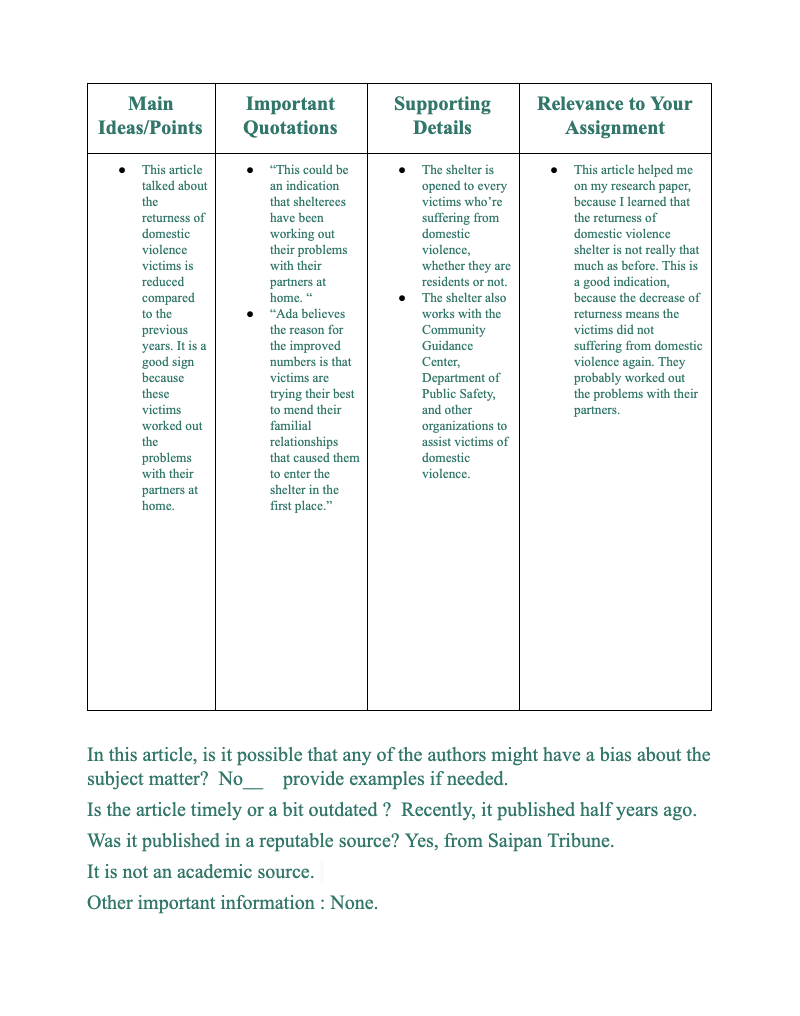 Reading Notes
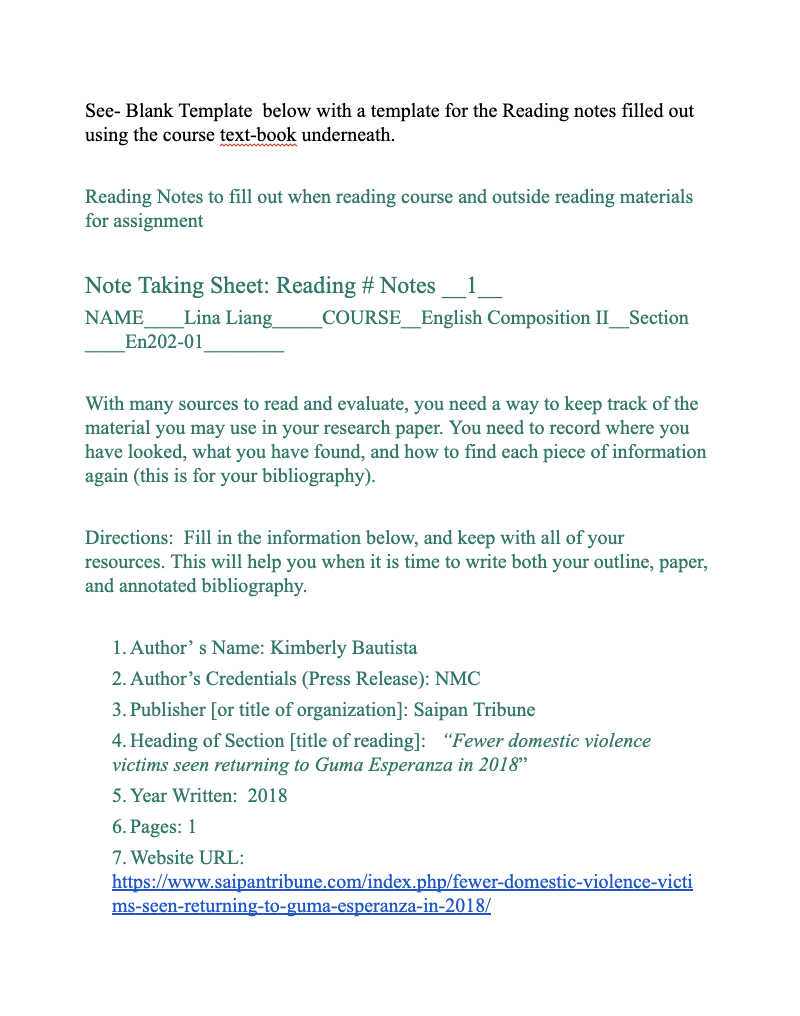 Reading Notes
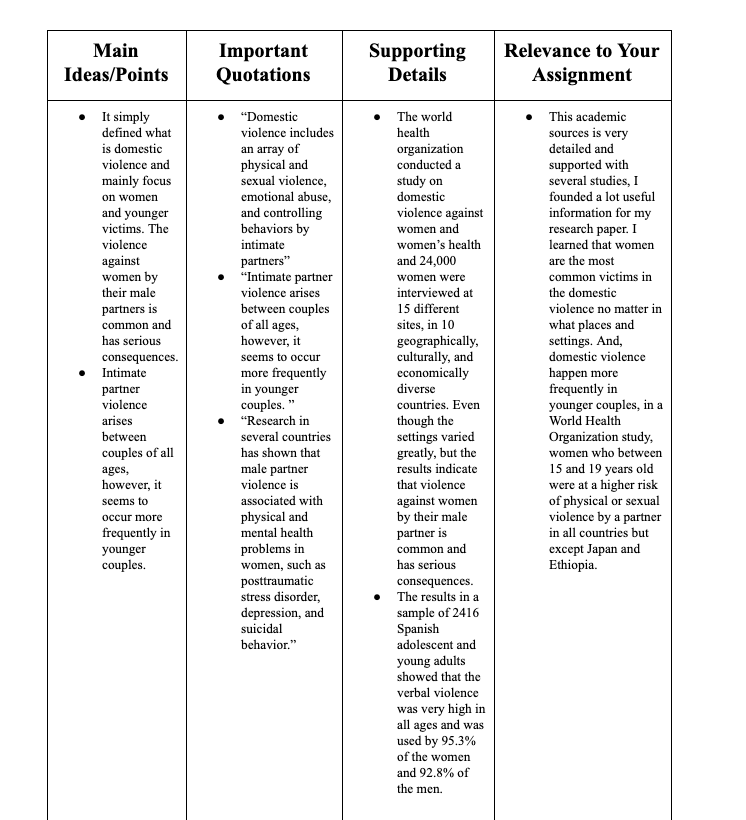 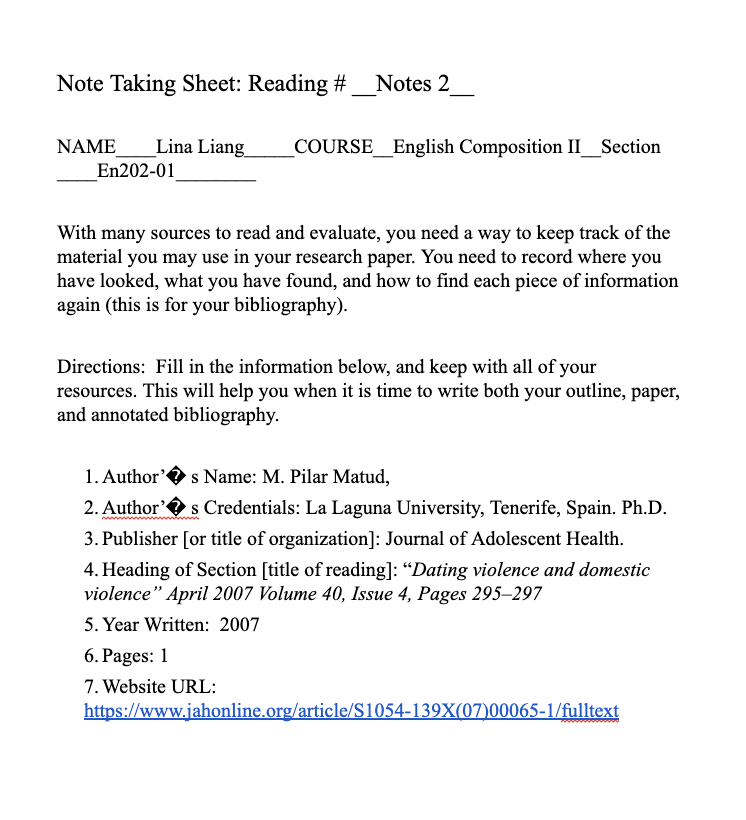 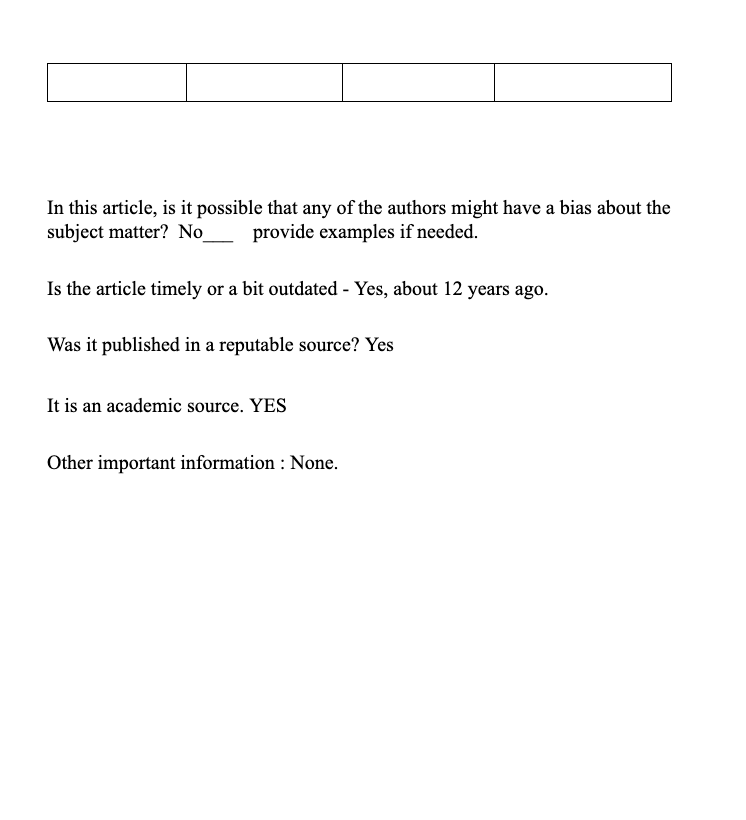 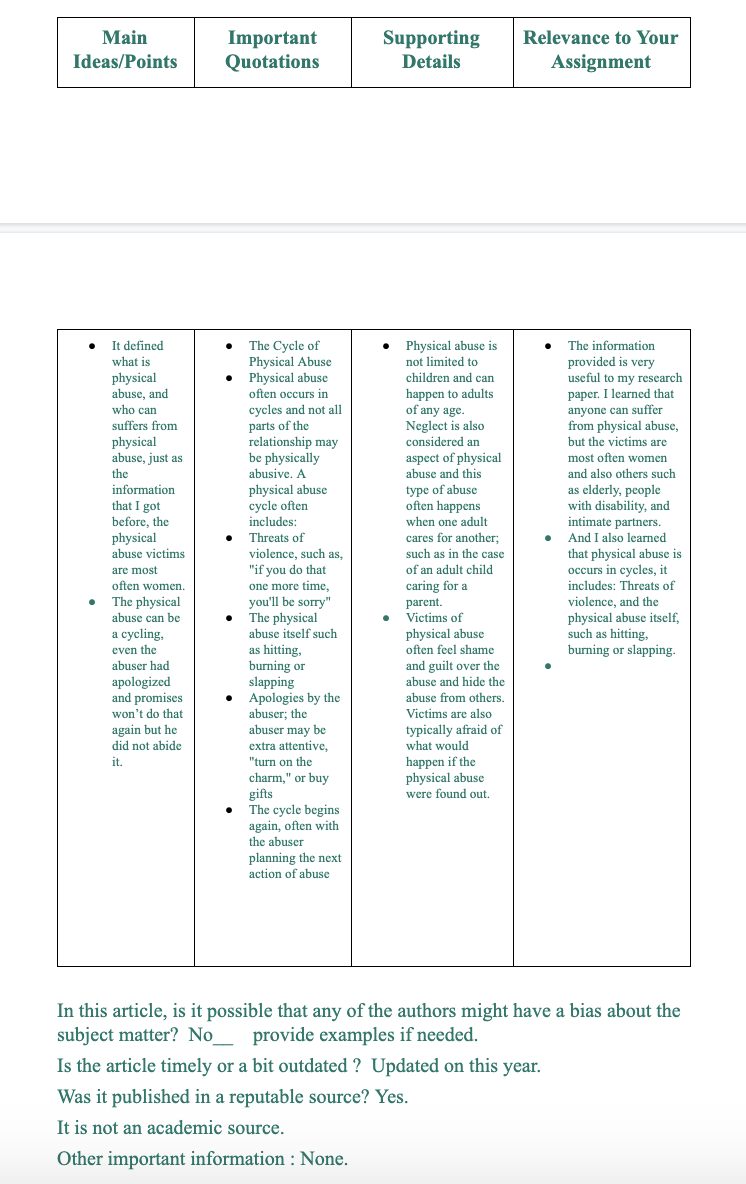 Reading Notes
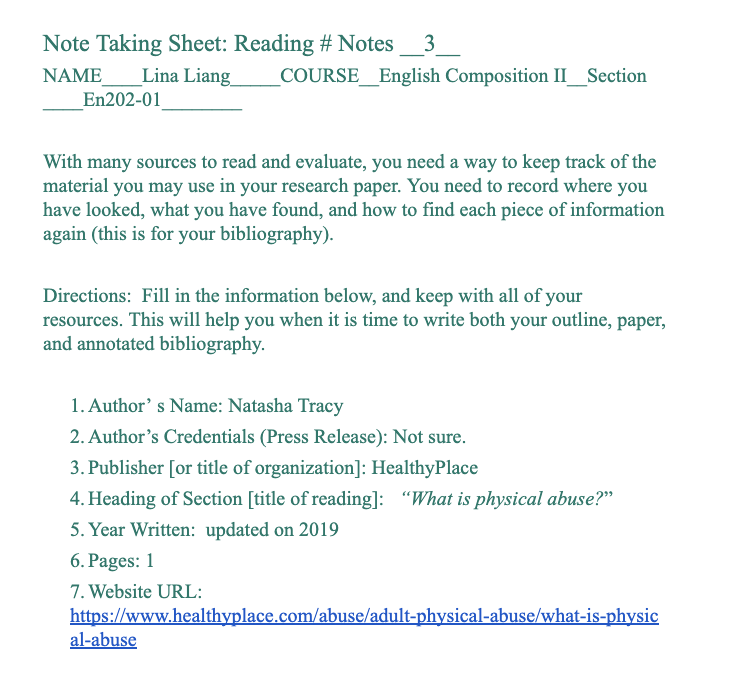 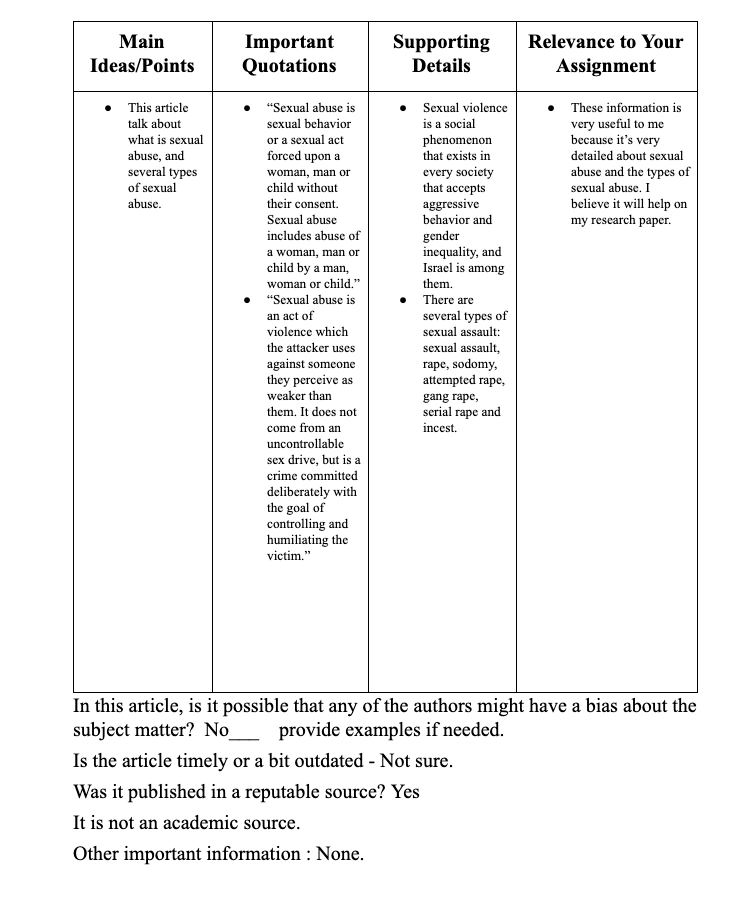 Reading Notes
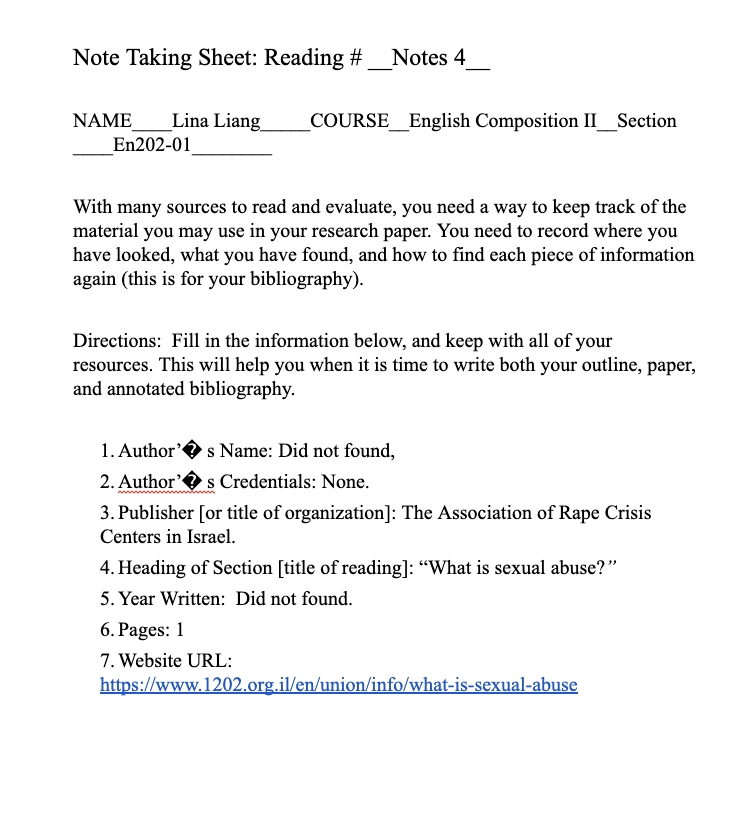 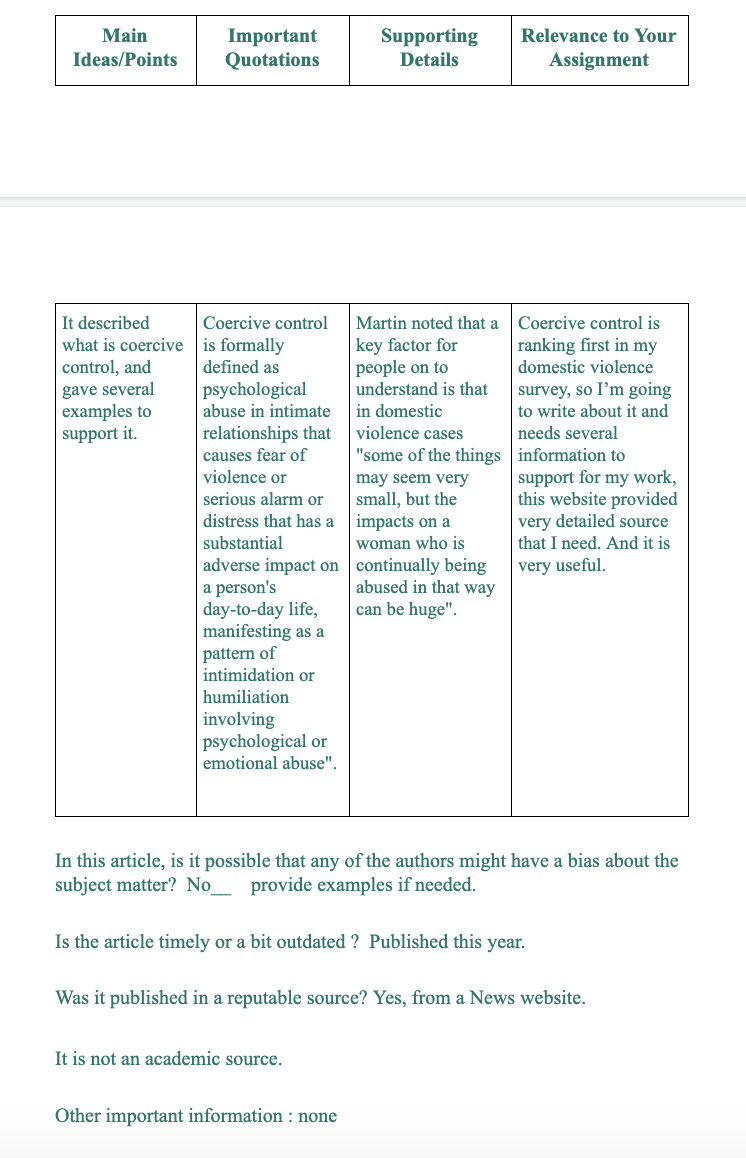 Reading Notes
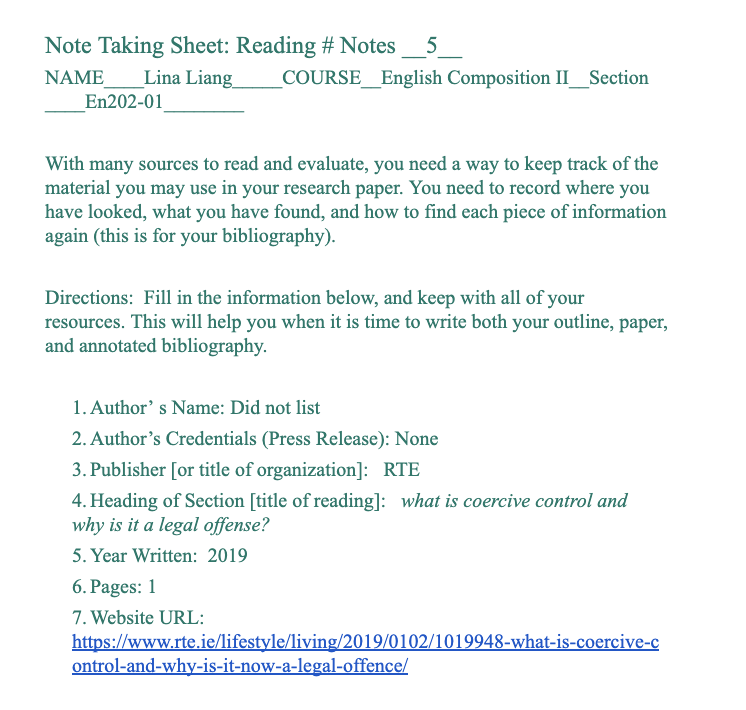 Schedule & Log
Final Research Report
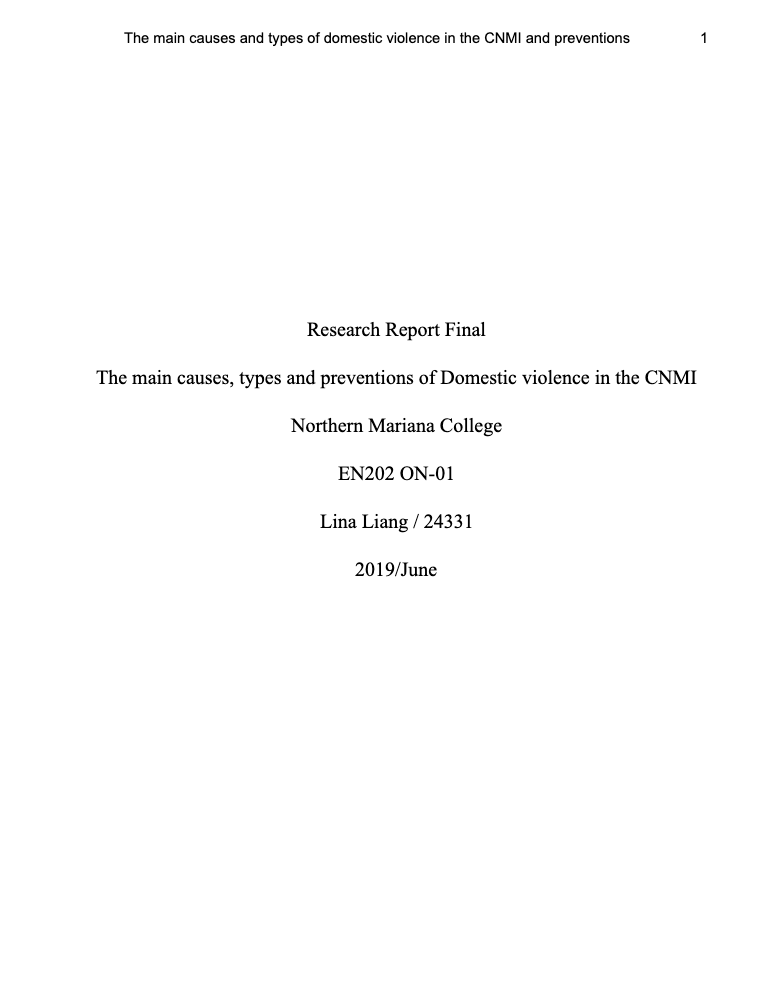 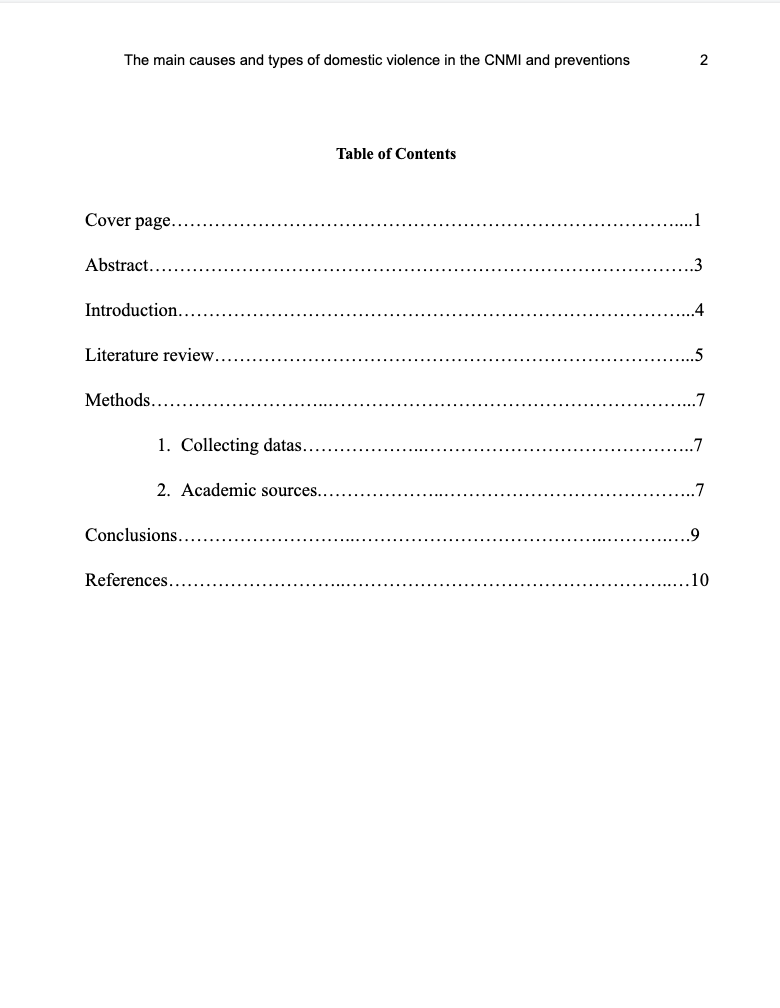 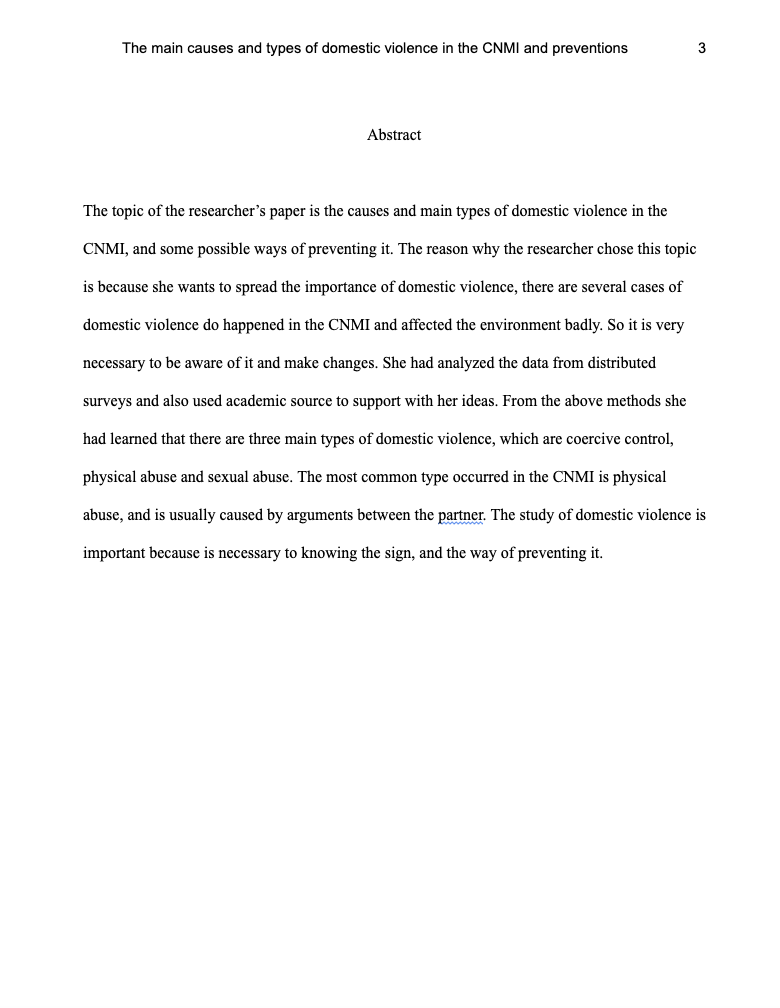 Final Research Report
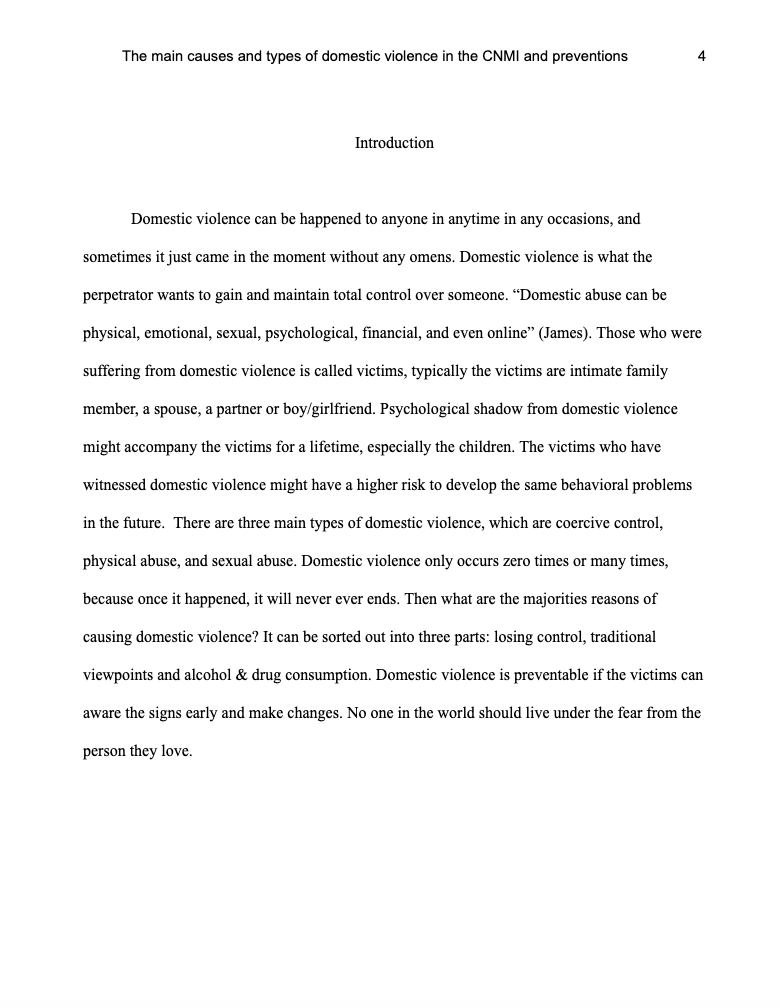 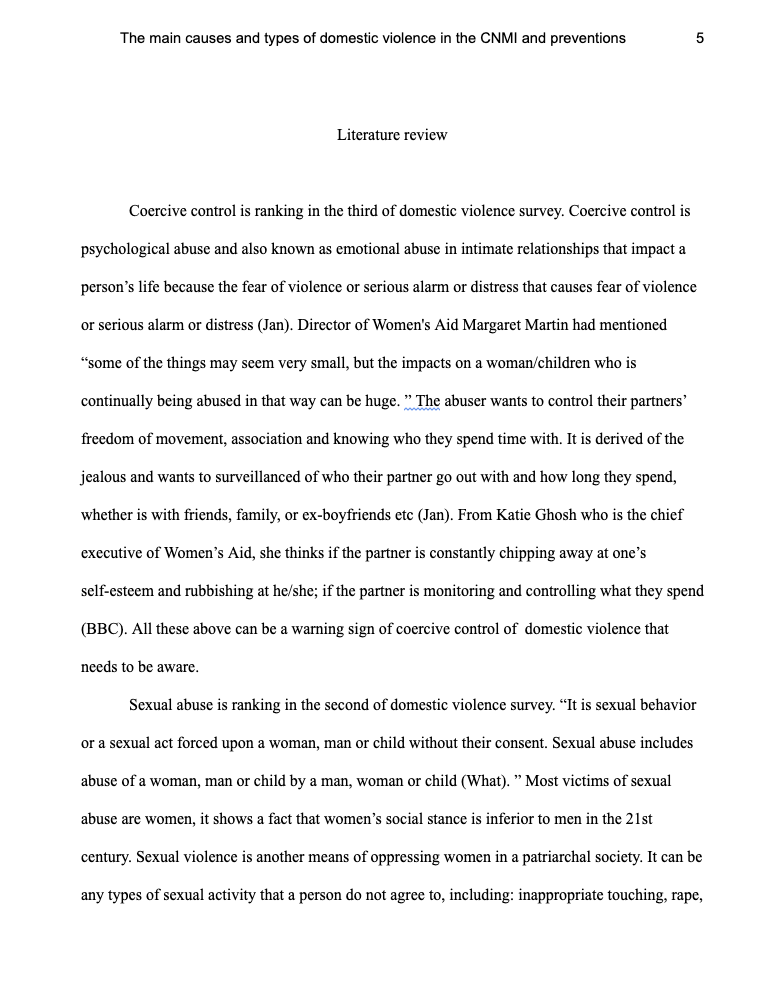 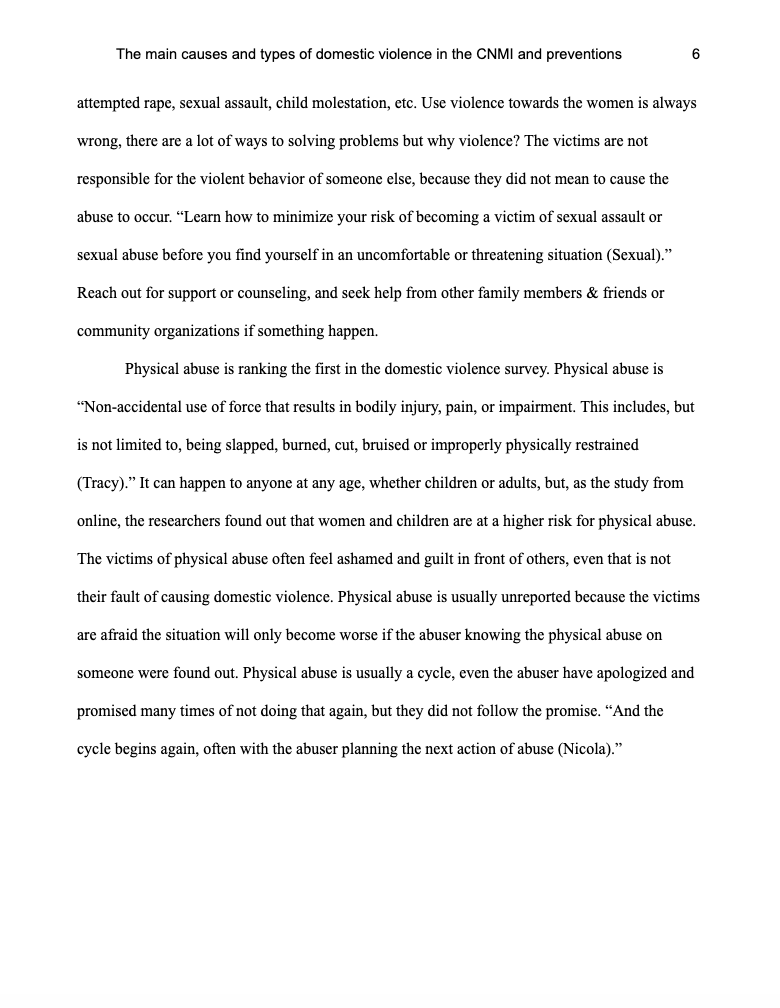 Final Research Report
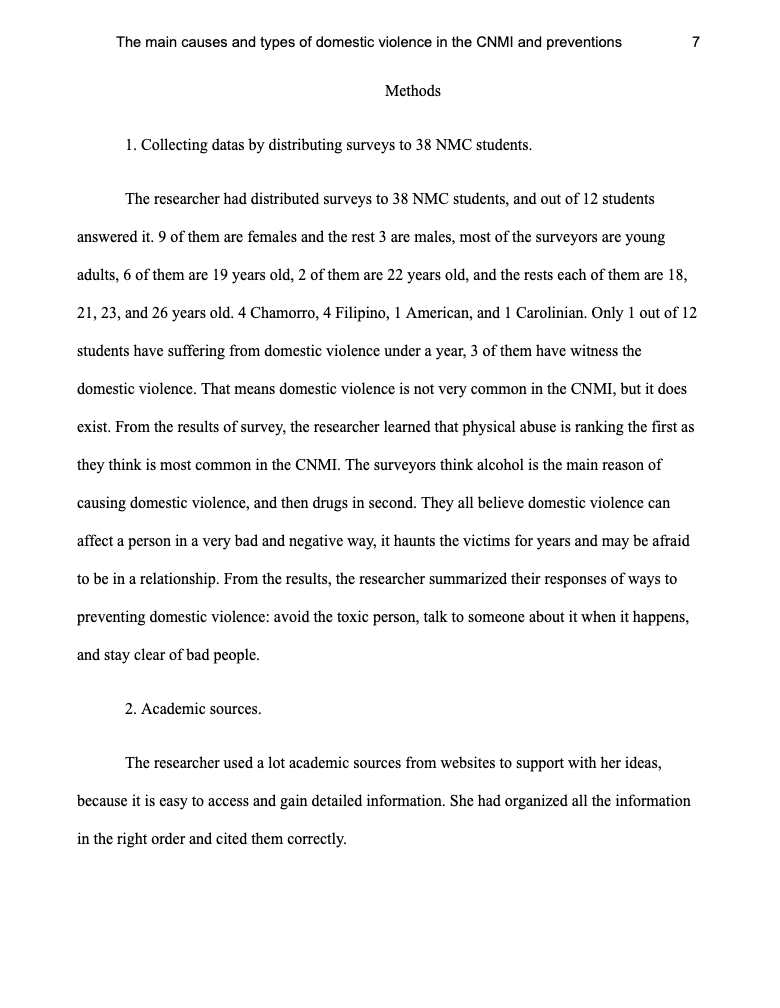 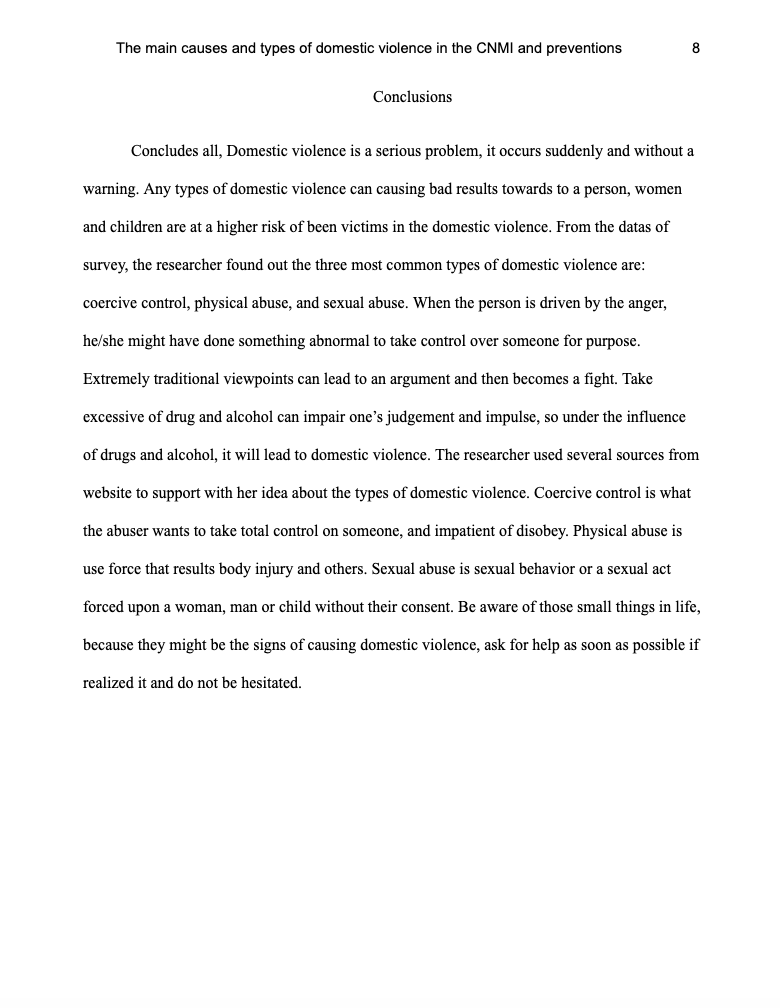 Final Research Report
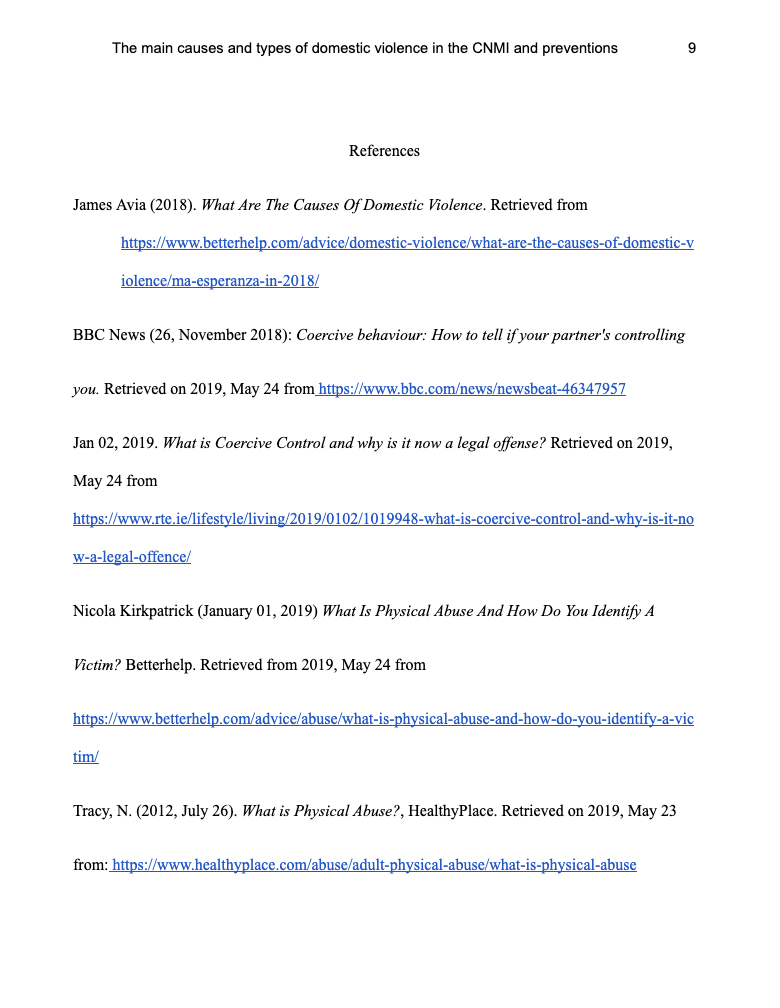 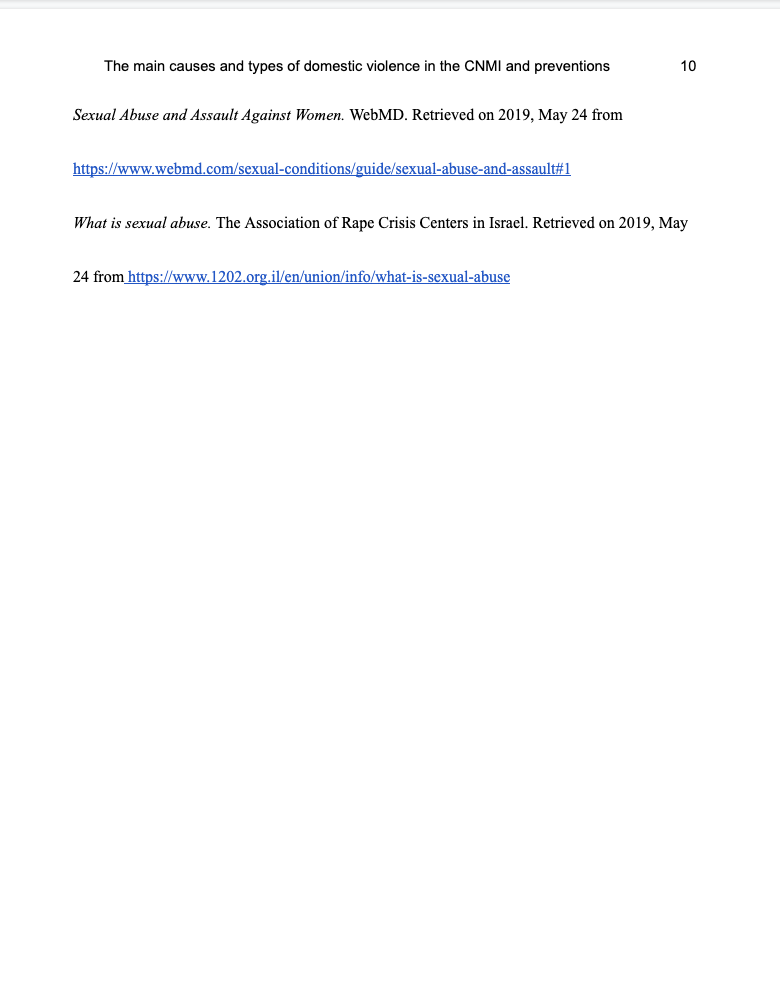 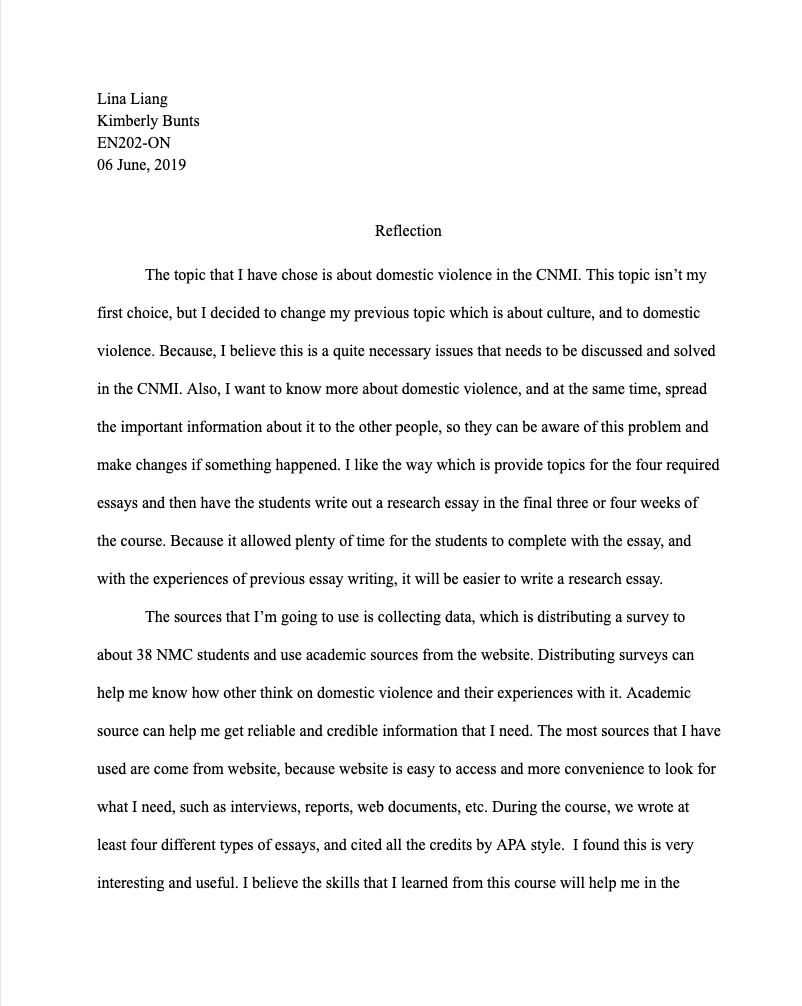 R
E
F
L
E
C
T
I
O
N
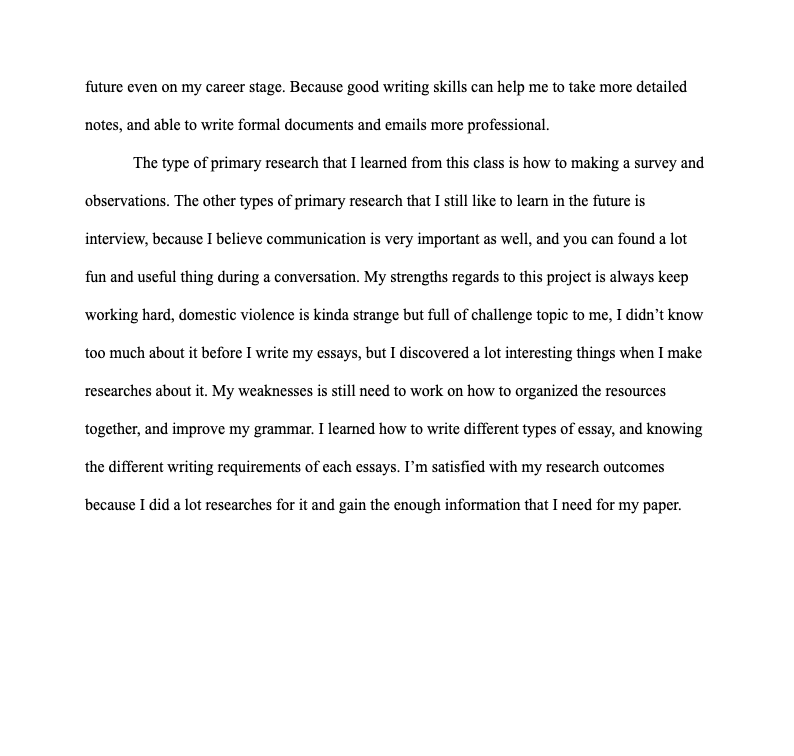 The End.